Meeting a growing need in Europe- Capacity building and new services for SMEsCybersecurity Day, Pisa | 11th October 2019Nicholas Ferguson, Trust-IT Services & Cyberwatching.eu Coordinator
www.cyberwatching.eu@cyberwatching.eu
info@cyberwatching.eu
Cybersecurity Day, Pisa 11/10/2019 | www.cyberwatching.eu | @cyberwatching.eu
2
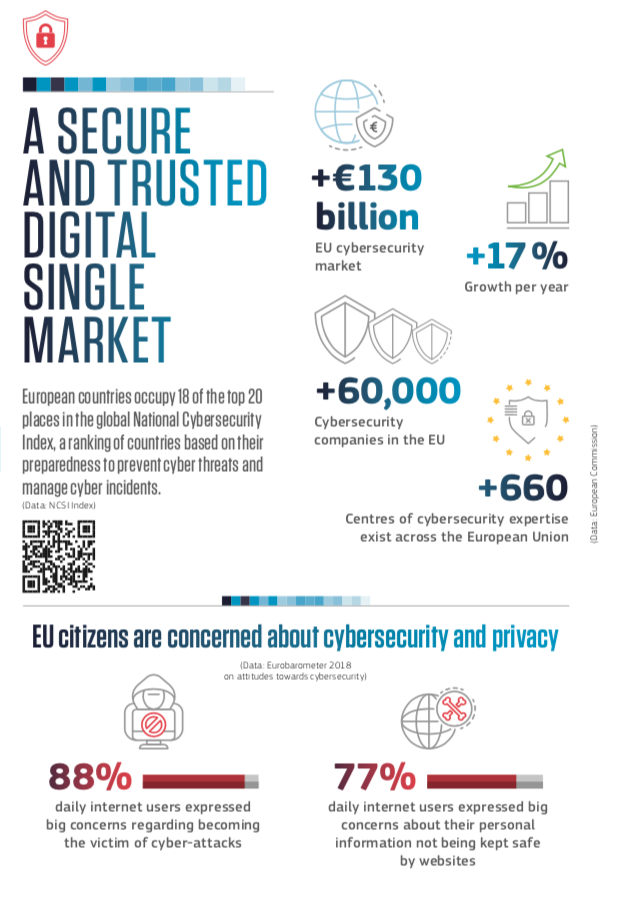 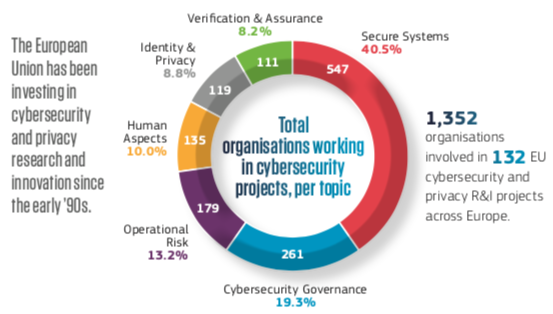 Cybersecurity Day, Pisa 11/10/2019 | www.cyberwatching.eu | @cyberwatching.eu
3
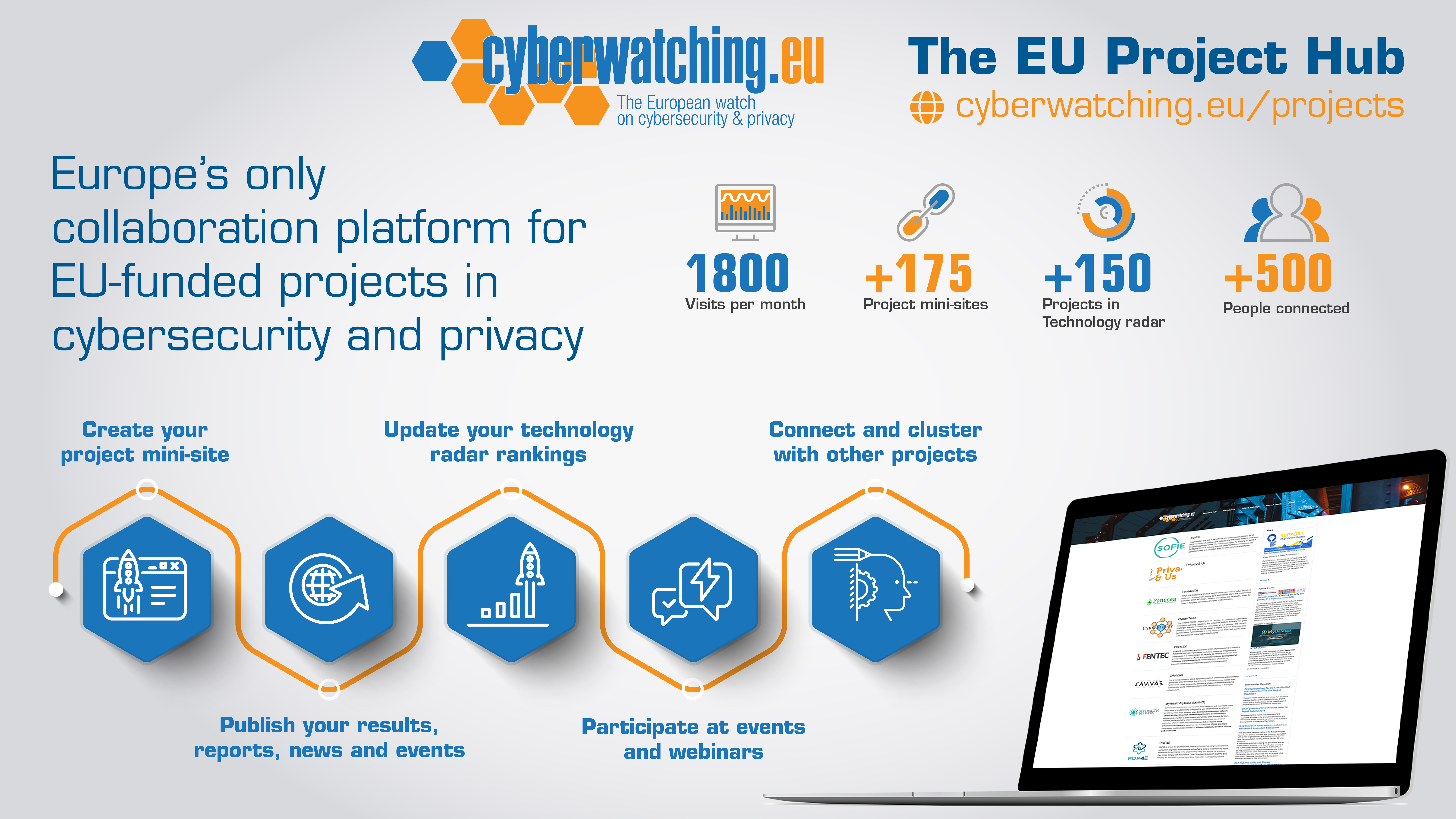 Cybersecurity Day, Pisa 11/10/2019 | www.cyberwatching.eu | @cyberwatching.eu
4
Cybersecurity Day, Pisa 11/10/2019 | www.cyberwatching.eu | @cyberwatching.eu
5
Capacity building for SMEs
Cyber security framework: training courses, real time analysis and monitoring of the CS posture, intrusion detection solutions & more
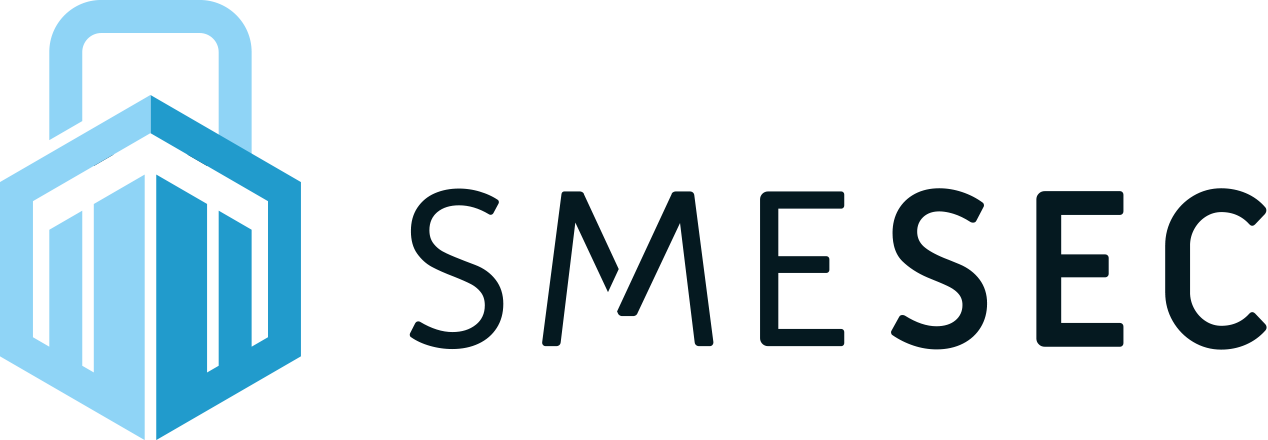 Collaborative and confidential information sharing, analysis and protection framework as a service for improved cyber security management
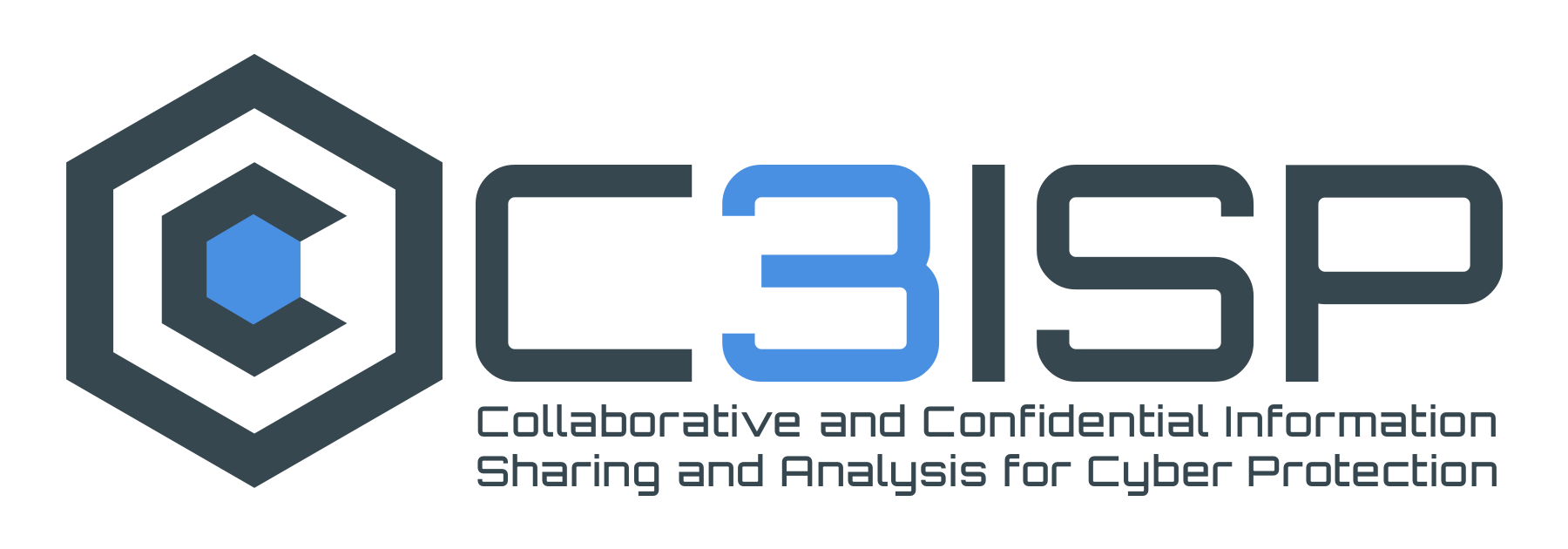 Online courses, lessons and training material with a cyber range environment to run simulated attack based on real-world scenarios
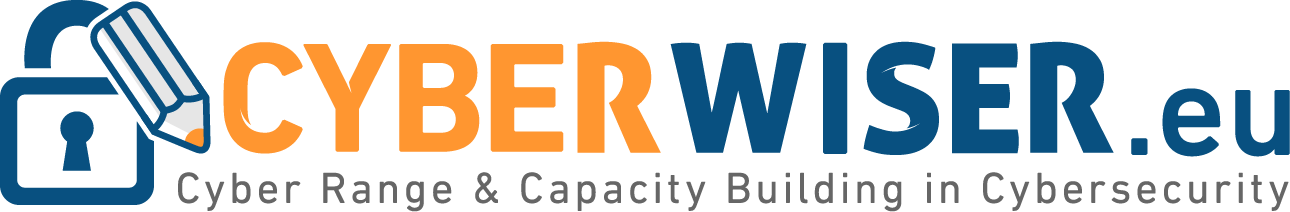 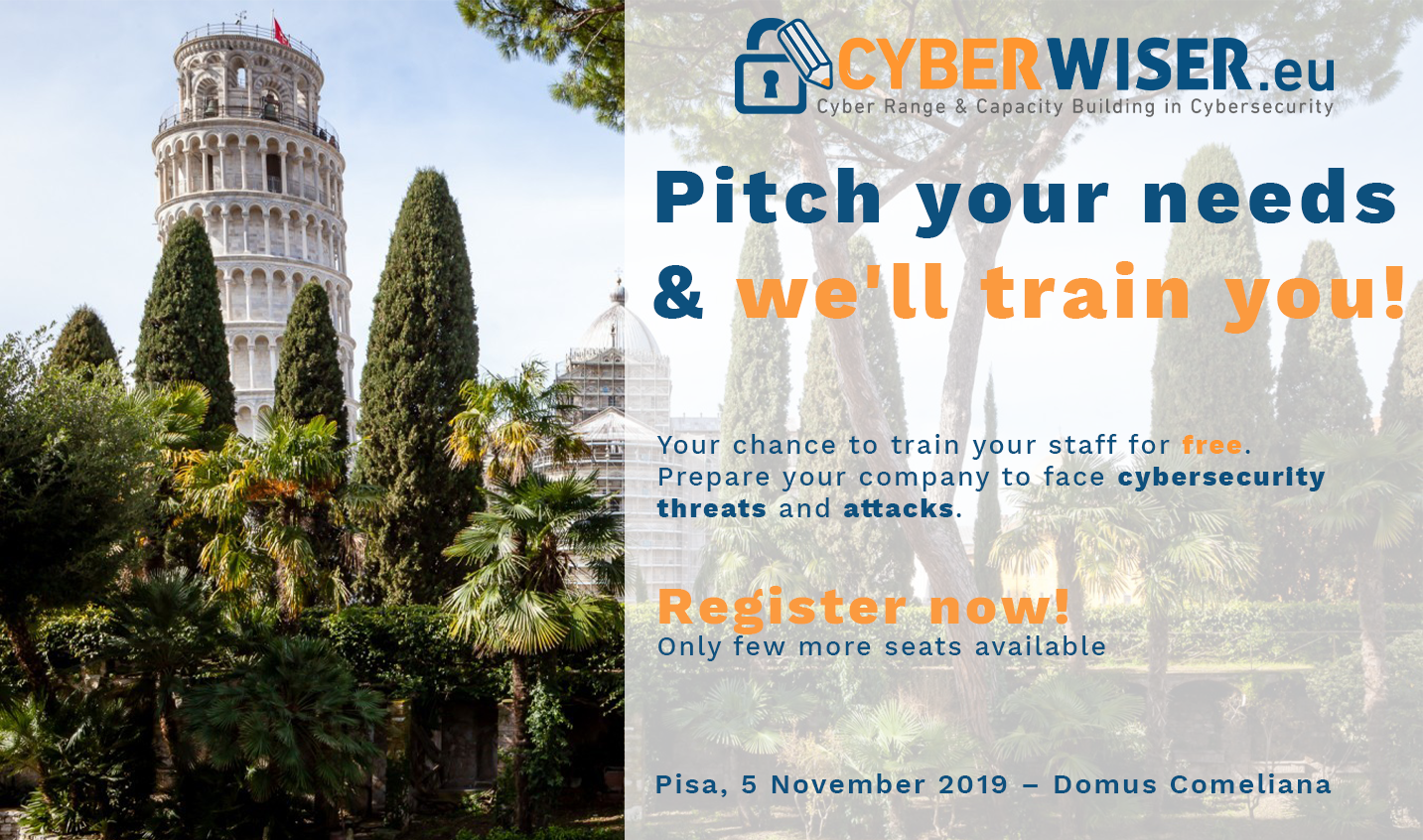 Pitch your needs & we'll train you!
Pisa, 5/11/2019
The workshop will present the CYBERWISER.eu online integrated platform for organisation, SMEs and public administration to train their staff with a simulated environment of cyber incidents and attacks where IT professionals can hone and evolve their skills, continuously evaluating their performance as they prepare for future real attack episodes.
Cybersecurity Day, Pisa 11/10/2019 | www.cyberwatching.eu | @cyberwatching.eu
6
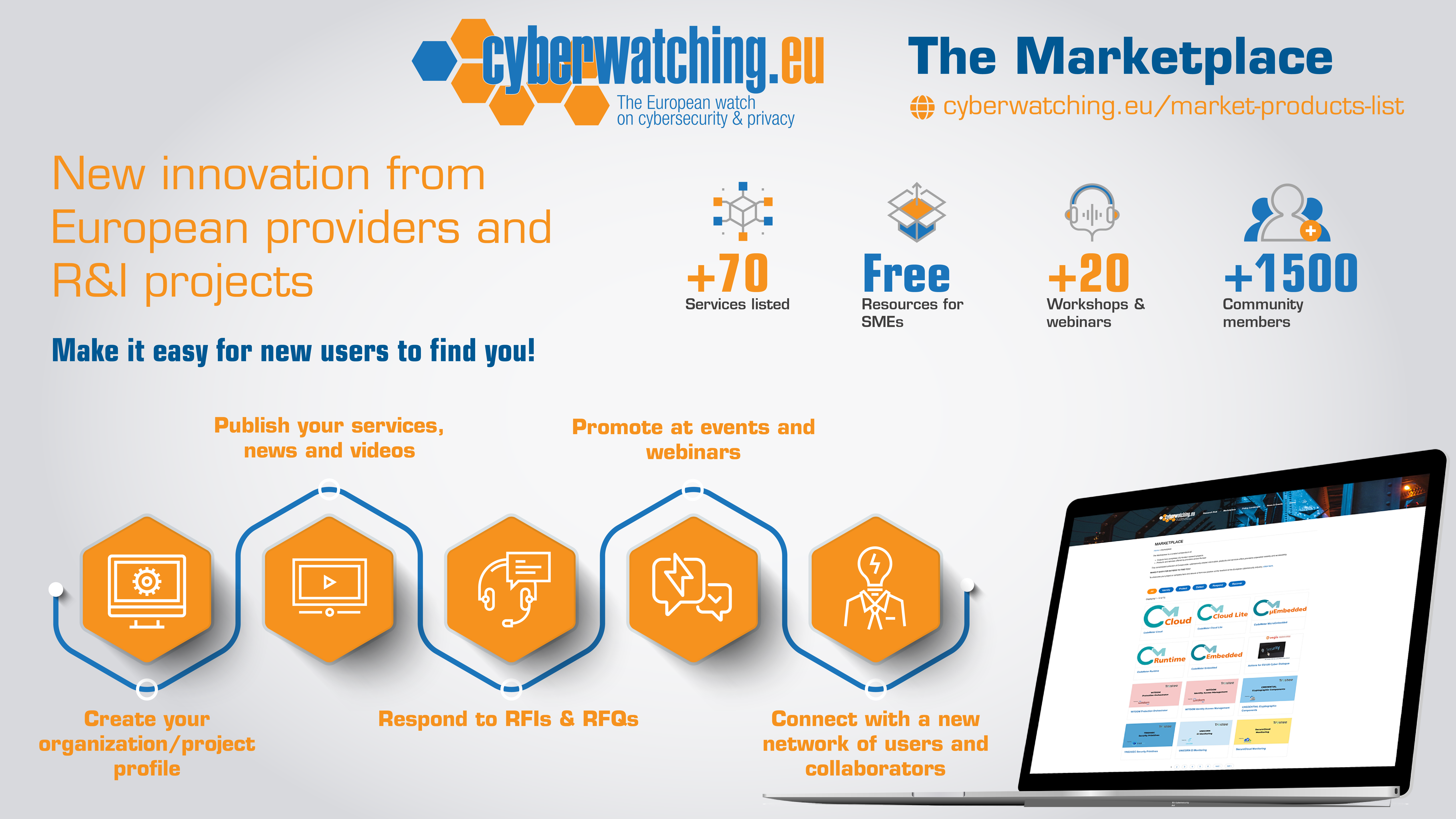 https://www.cyberwatching.eu/market-products-list
Cybersecurity Day, Pisa 11/10/2019 | www.cyberwatching.eu | @cyberwatching.eu
7
Capacity building for SMEs
22 Startups - How to pitch to investors
PR, marketing and communicating your idea to the market is nearly as important as having innovative technology.
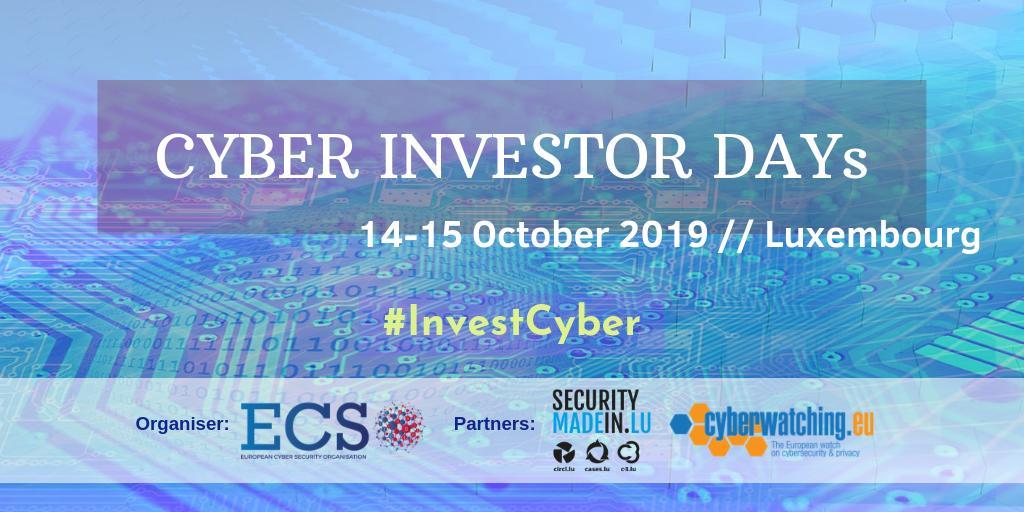 Bi-monthly webinars
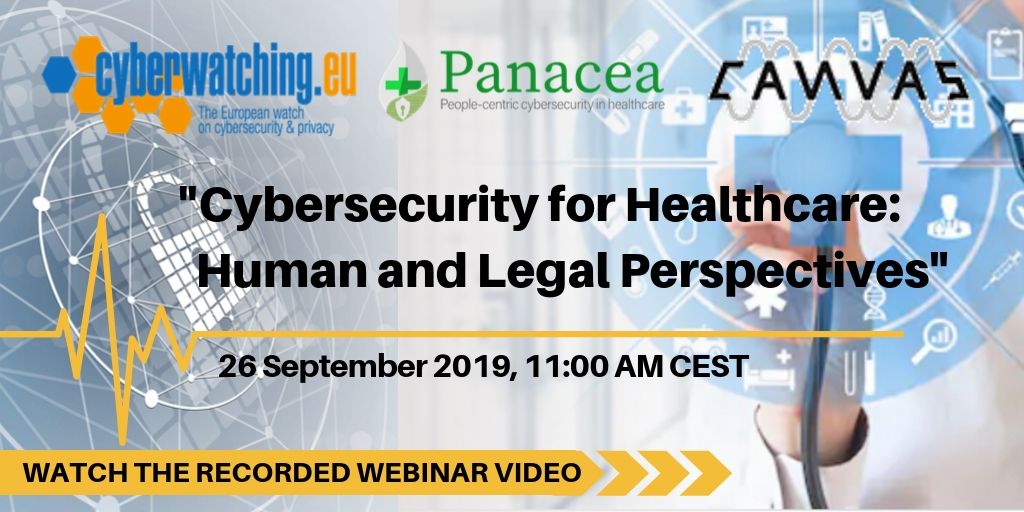 Free online guides
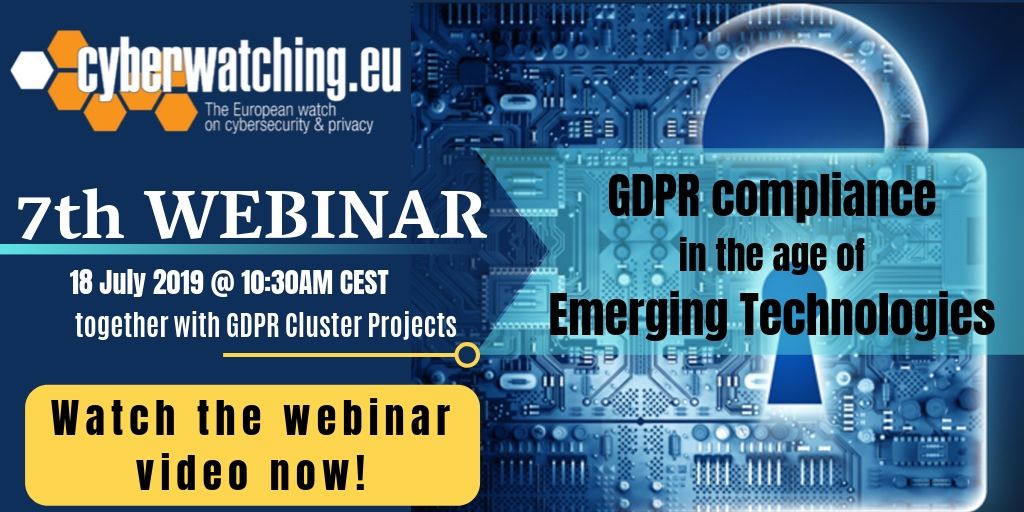 Cybersecurity Day, Pisa 11/10/2019 | www.cyberwatching.eu | @cyberwatching.eu
8
Coming extremely soon…
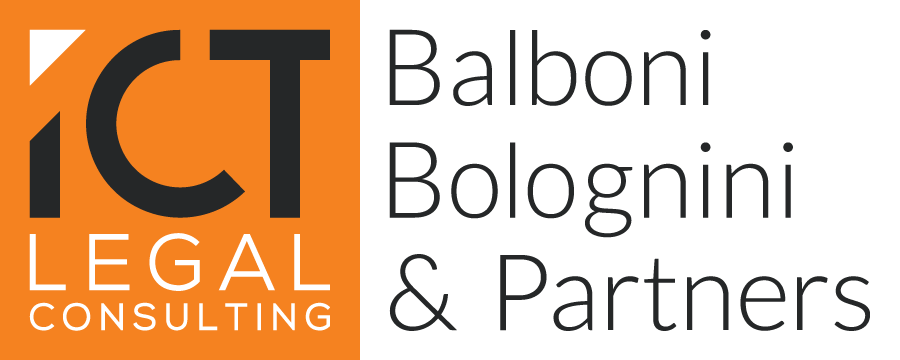 Cybersecurity Day, Pisa 11/10/2019 | www.cyberwatching.eu | @cyberwatching.eu
9
Grazie…
Nicholas FergusonTrust-IT Services
n.ferguson@trust-itservices.com